Maskirana povorka u šetnji naseljem
Maskirani učenici prvih i drugih razreda sa svojim učiteljima prošetali su naseljem. Na jedan dan htjeli su razveseliti sebe i stanovnike Španskog.
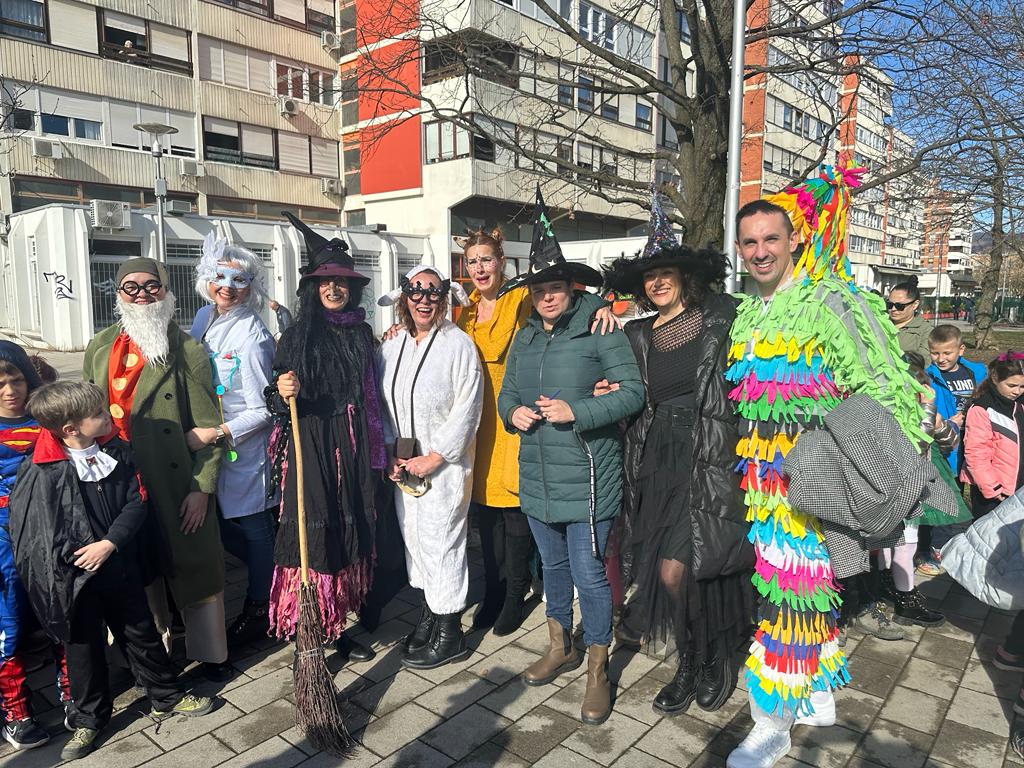 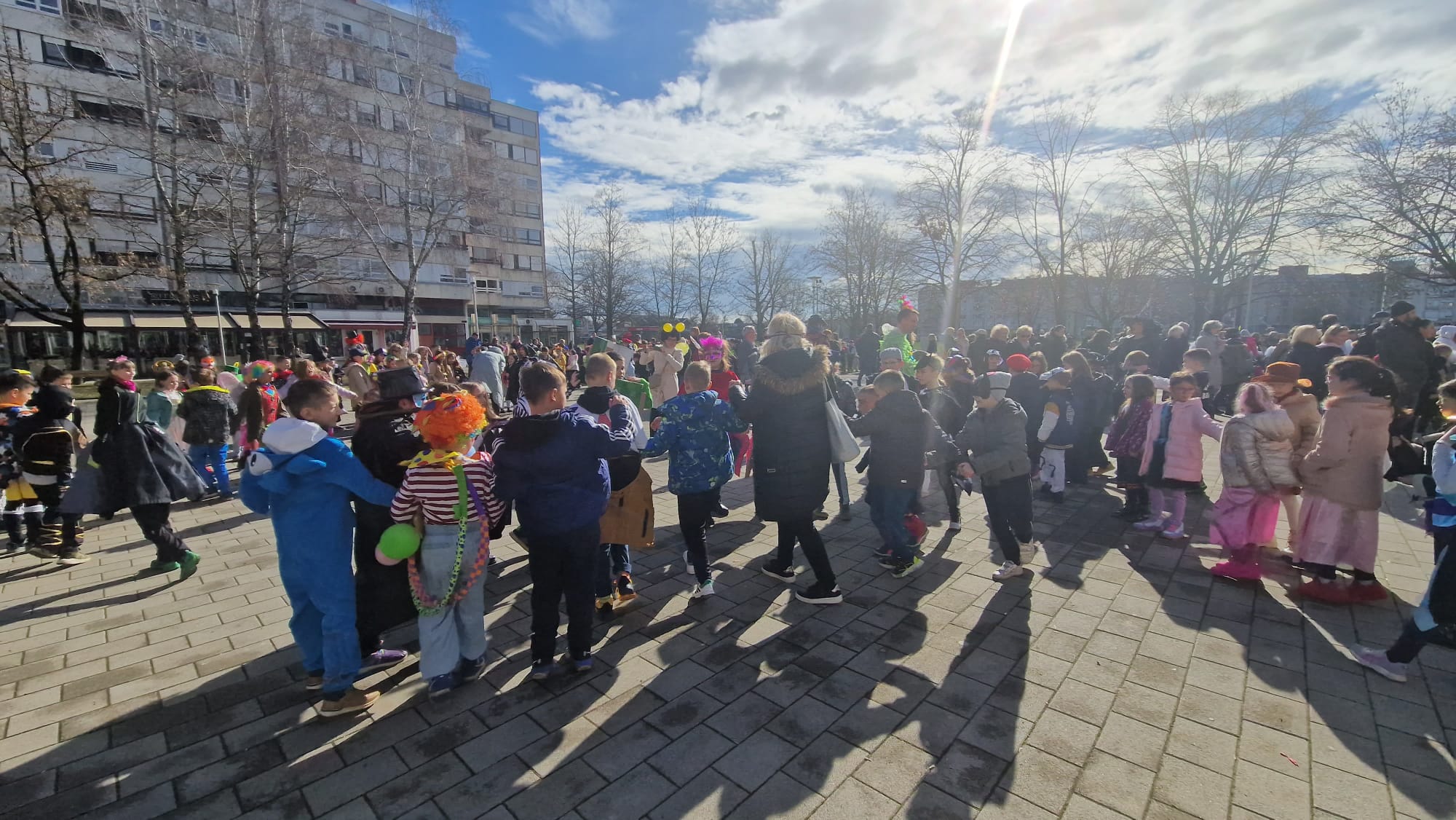 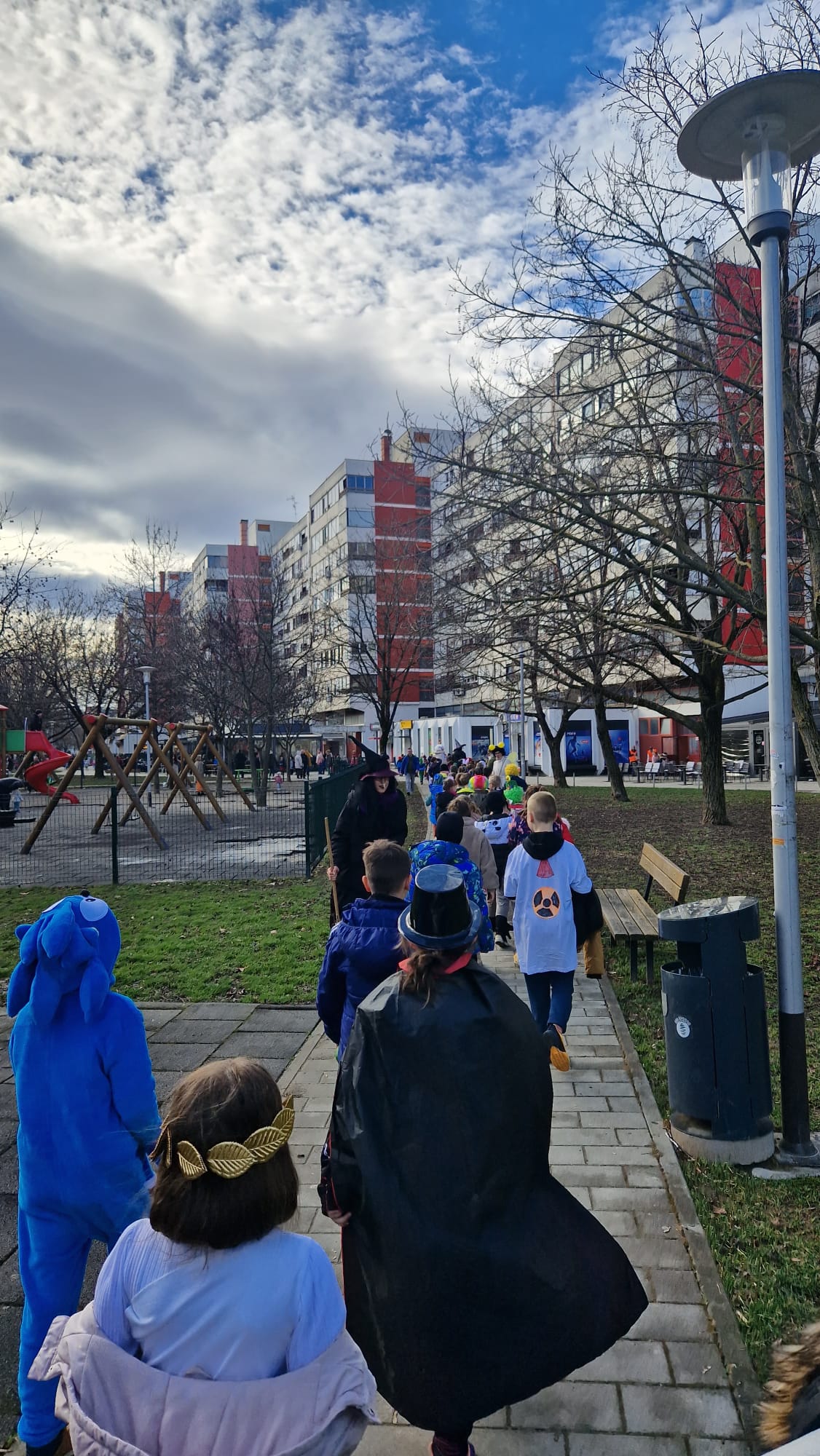 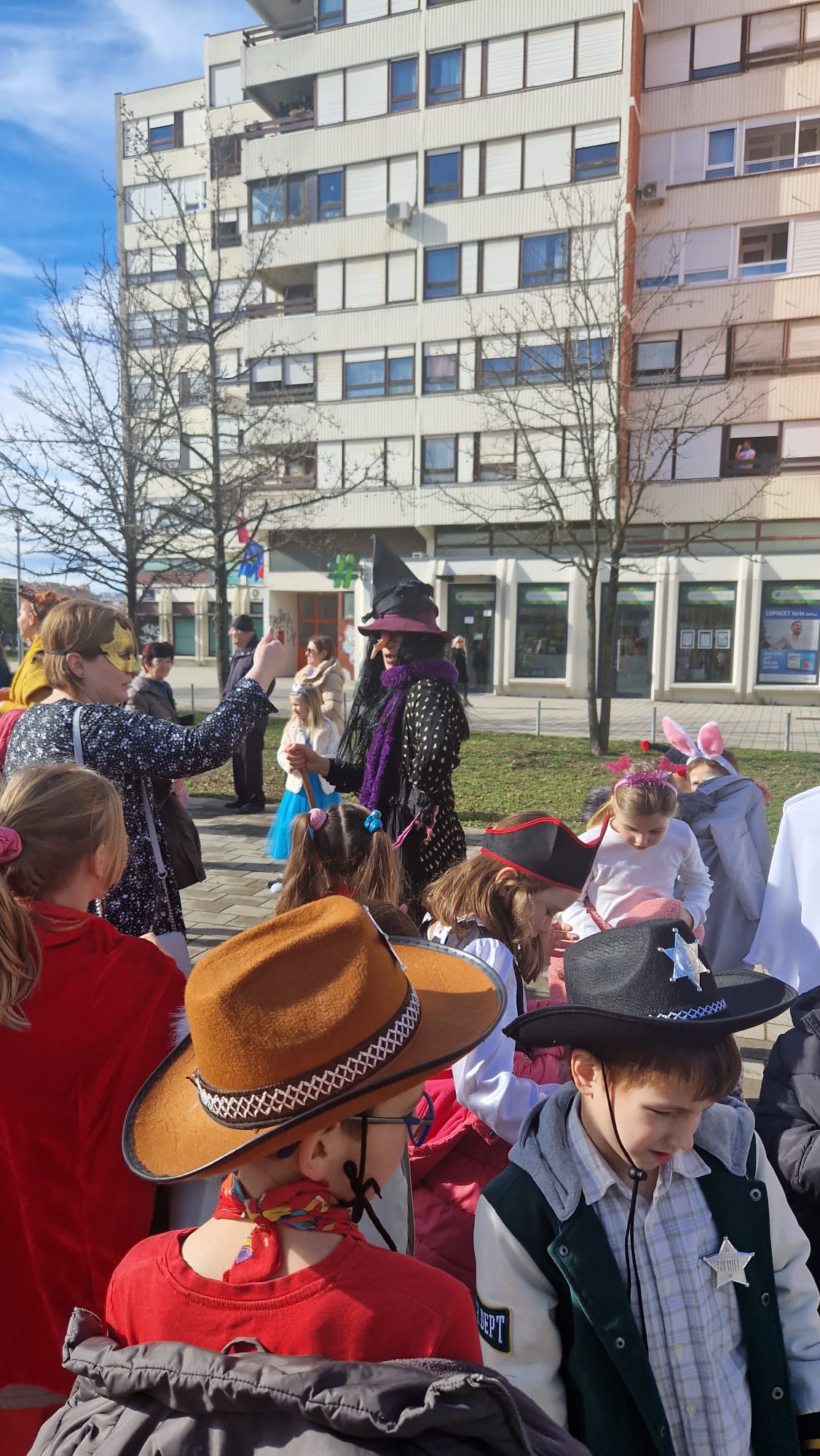 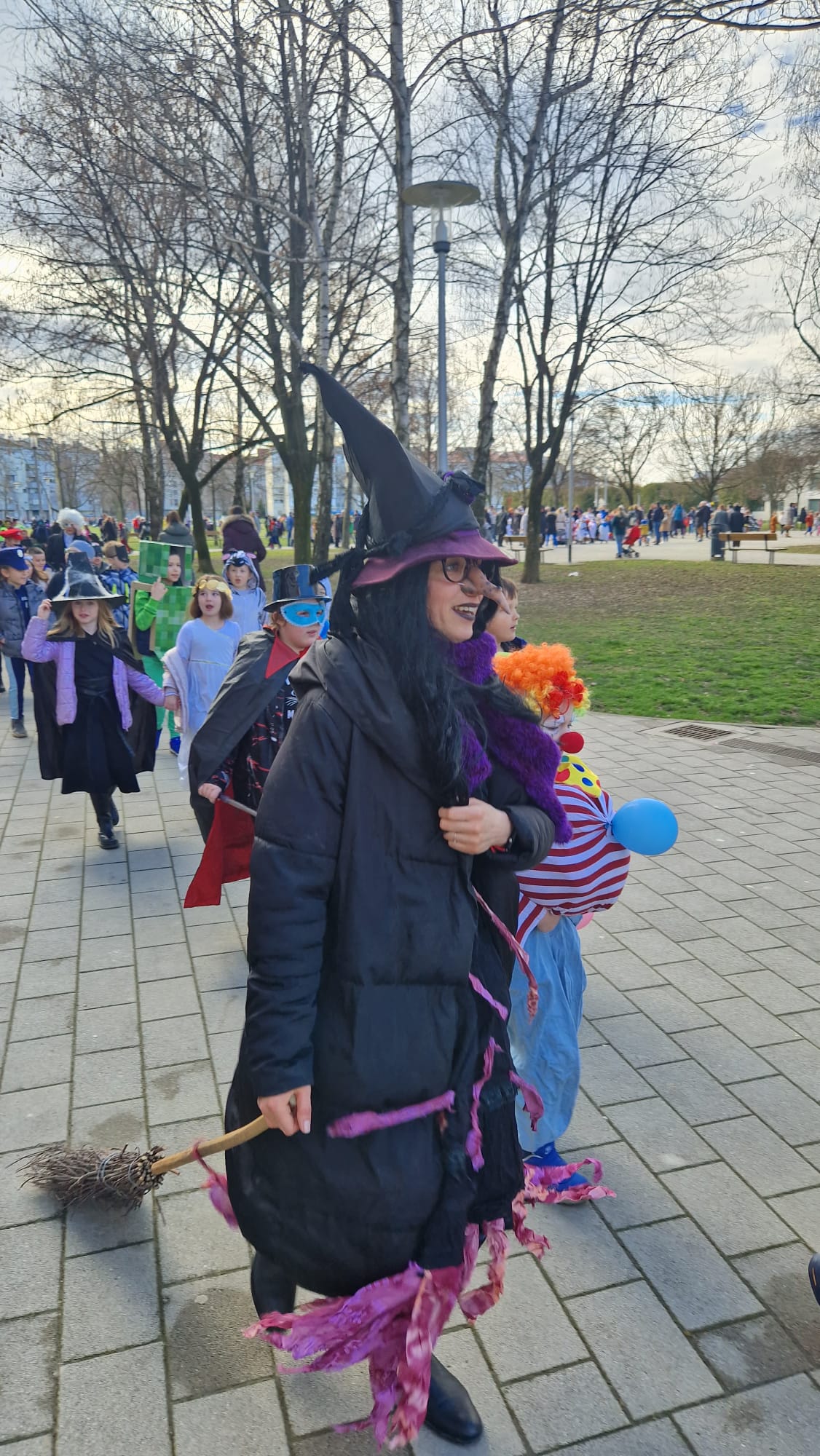 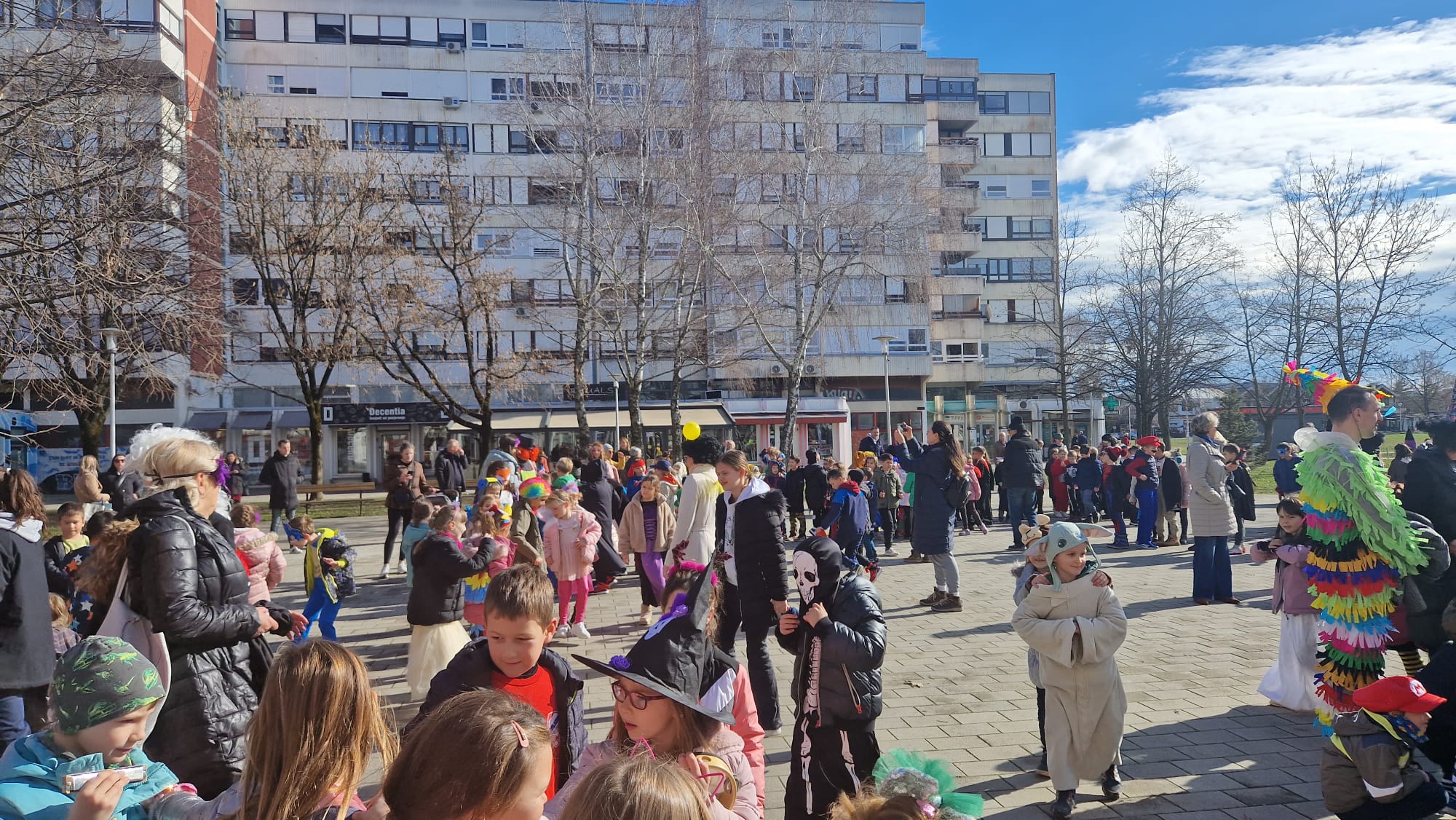 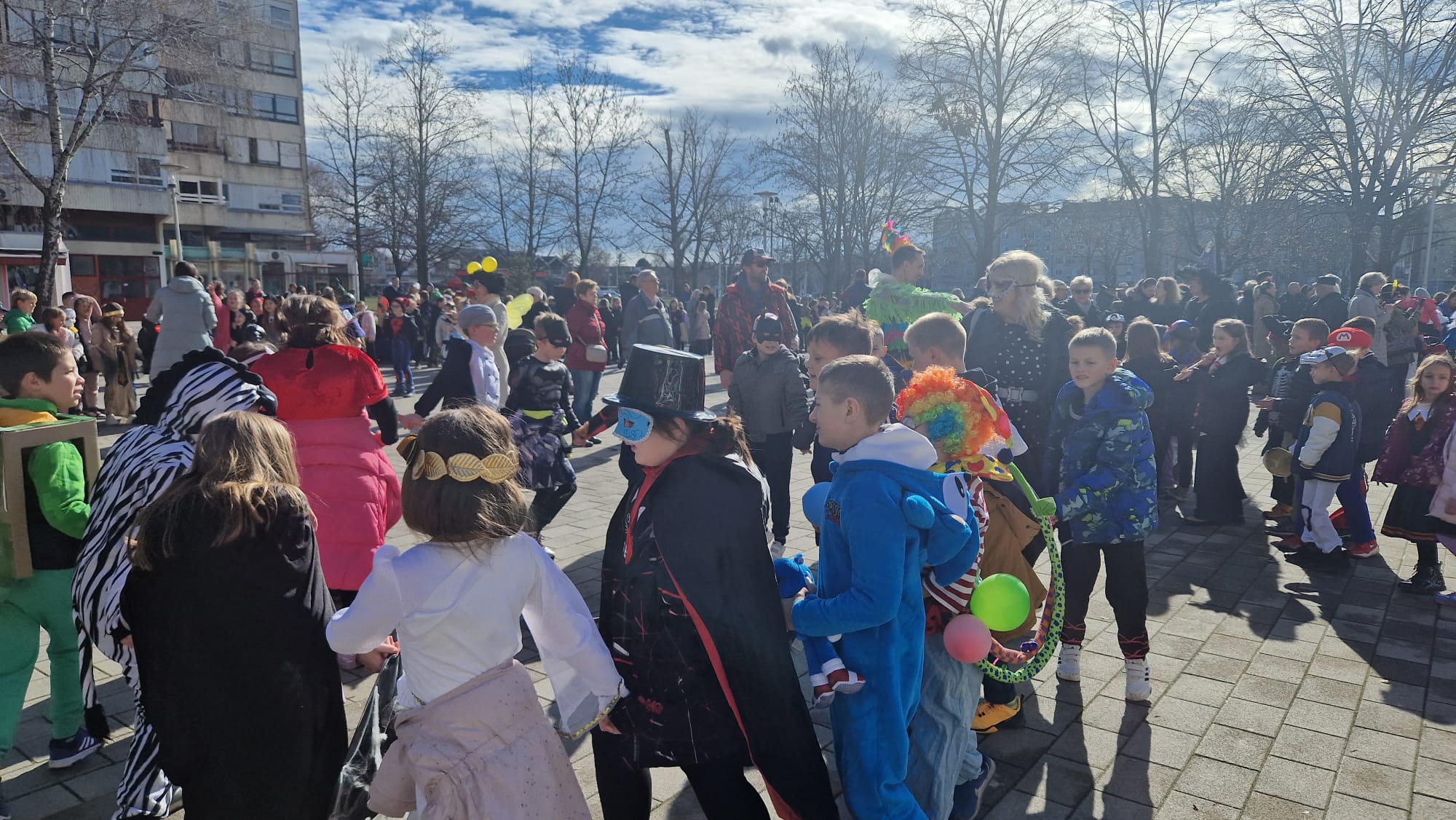 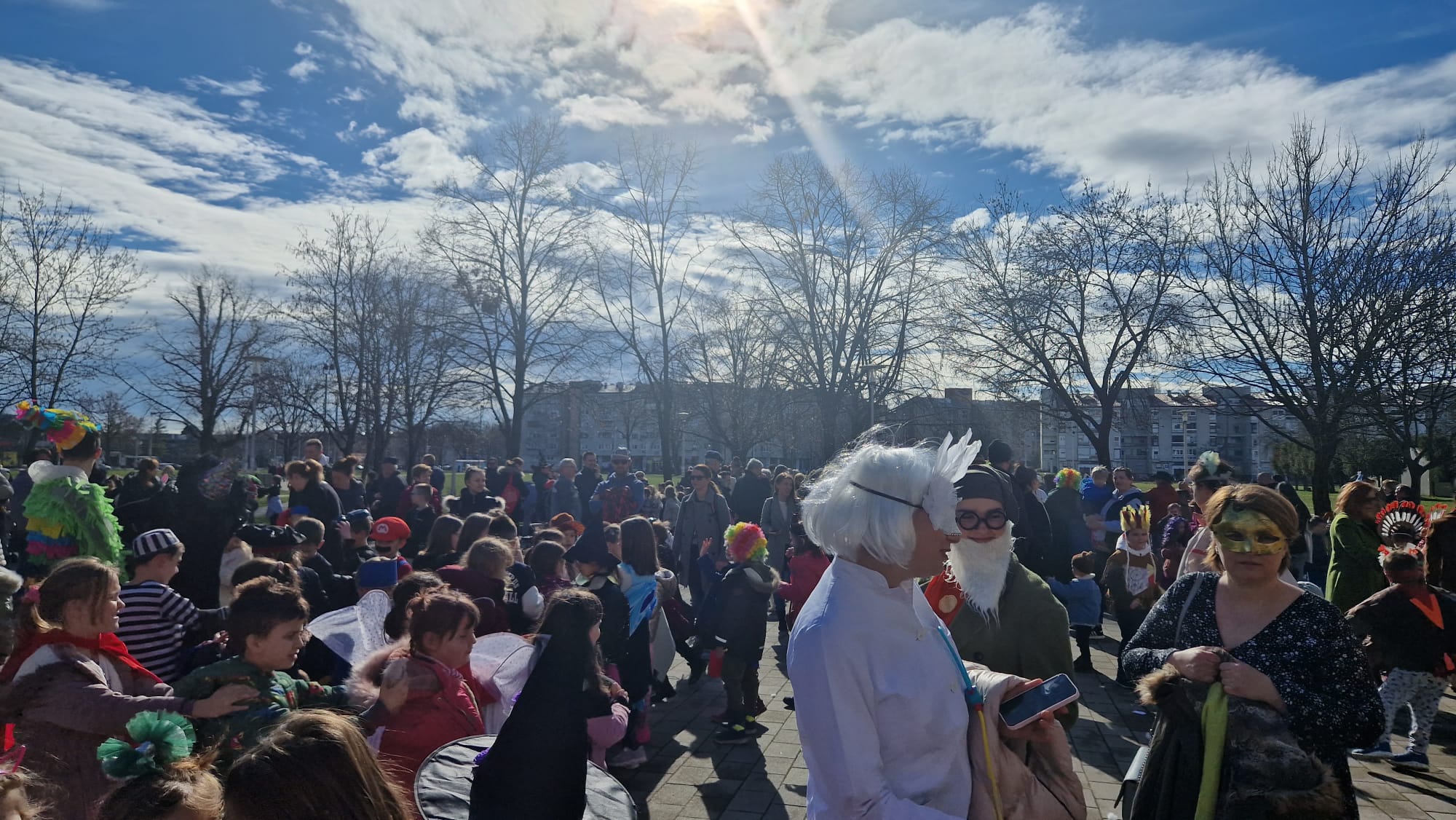 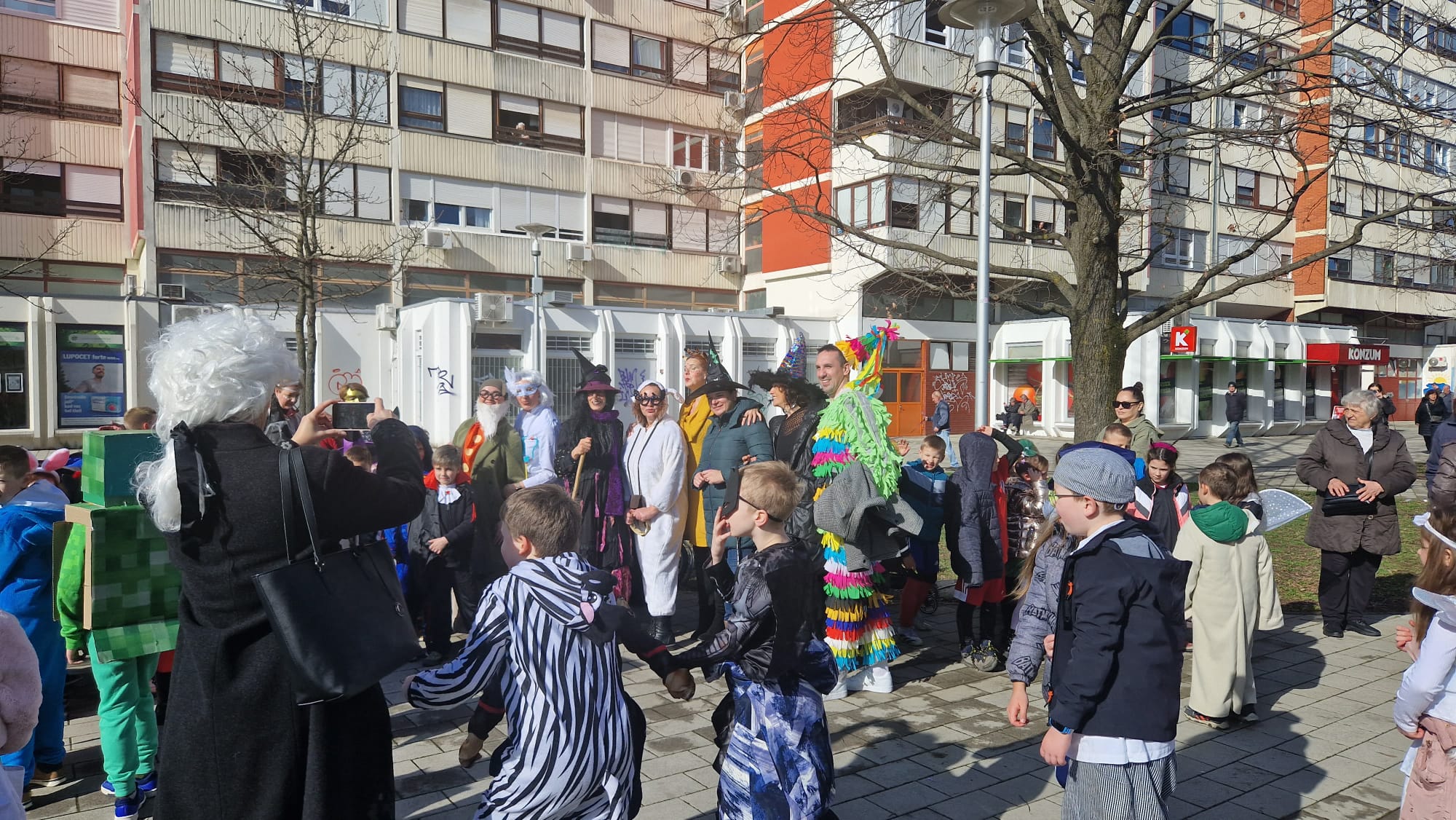